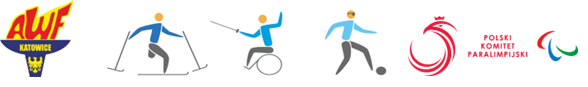 Title 
Name_Surname1 , Name_Surname, Name_Surname1 
1University affilation_city_country 
2University affilation_city_country
INTRODUCTION

Text, text, text.
AIM OF THE STUDY

Text, text, text.
METHODOLOGY

Text, text, text.
RESULTS

Text, text, text.
CONCLUSIONS

Text, text, text.
BIBLIOGRAPHY

Text, text, text.
.
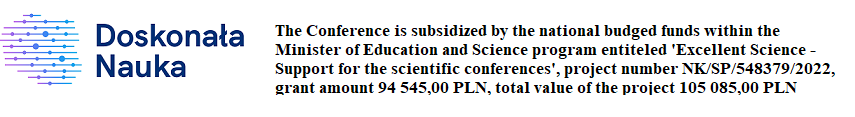